8.4
Performance Indicators and Statistics


Denpasar, Indonesia

VTC, 1 – 3 June 2022
CBSC20-0X.XX
8.4. Statistics
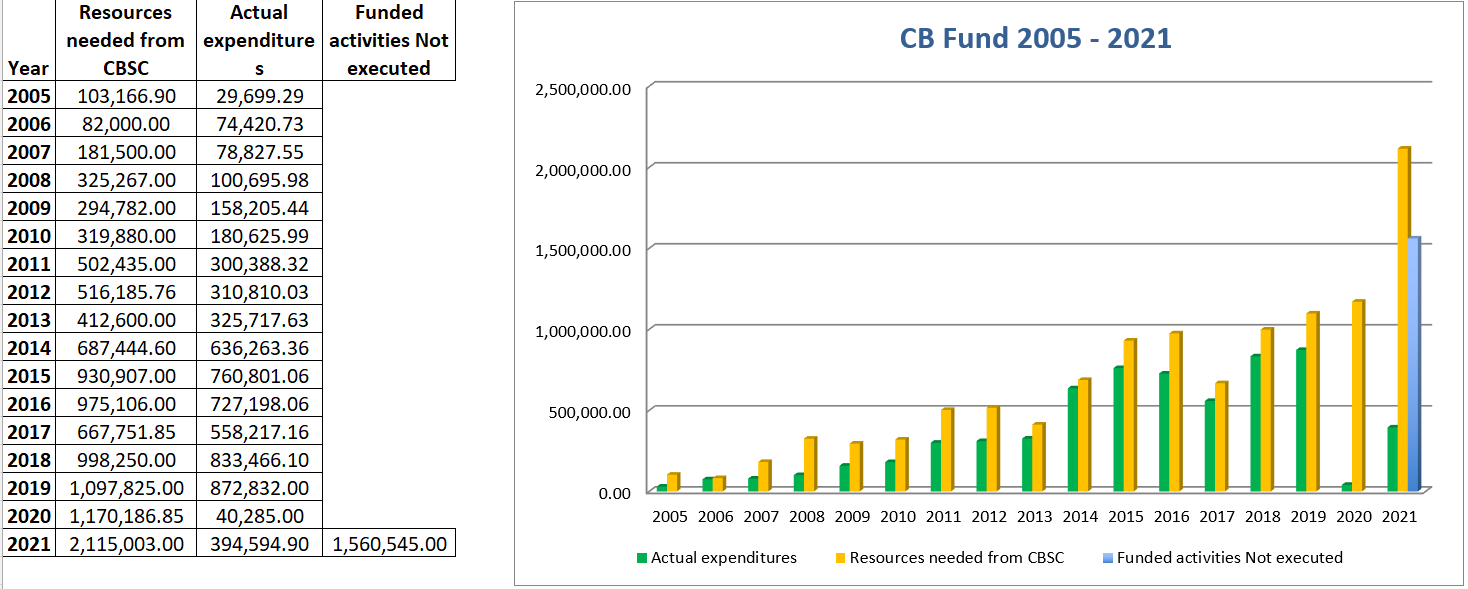 8.4. Statistics
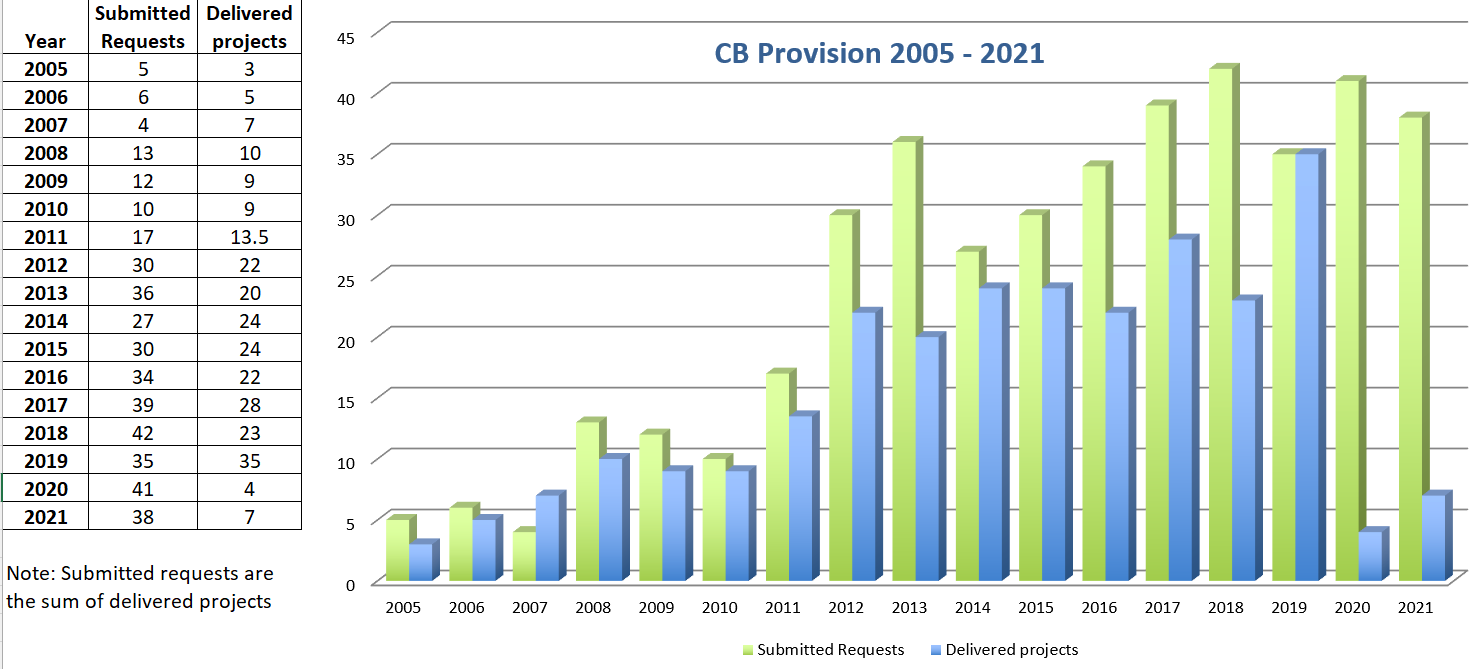 8.4. Statistics
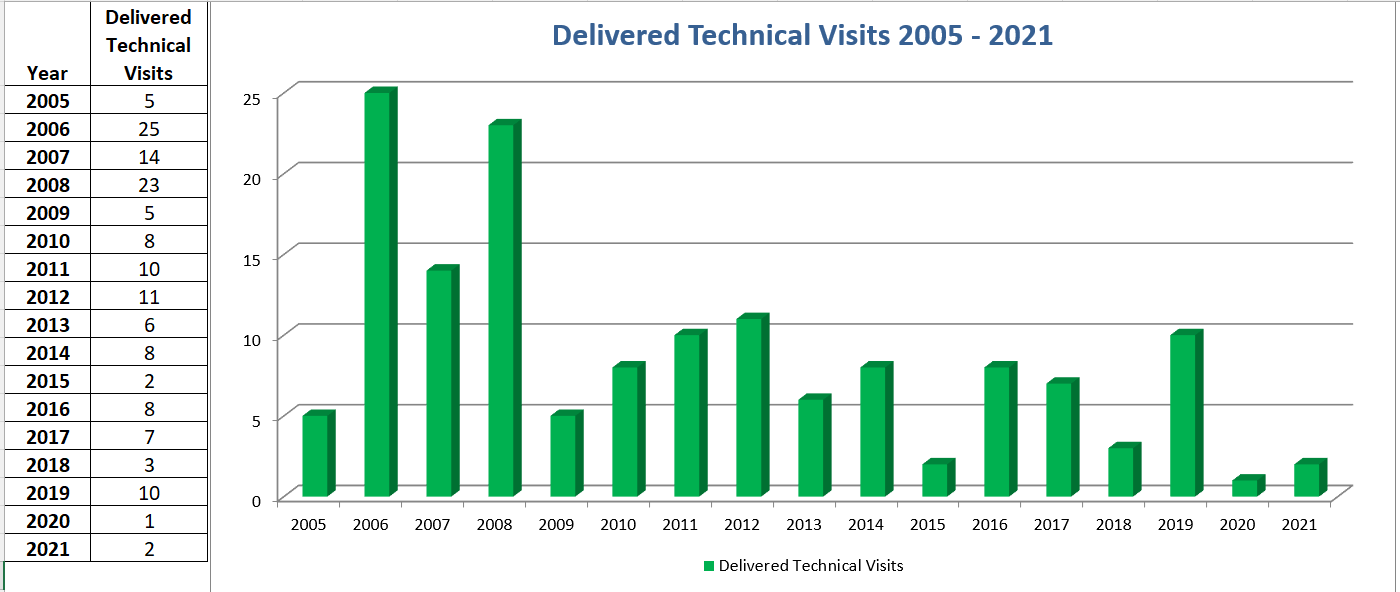 8.4. Statistics
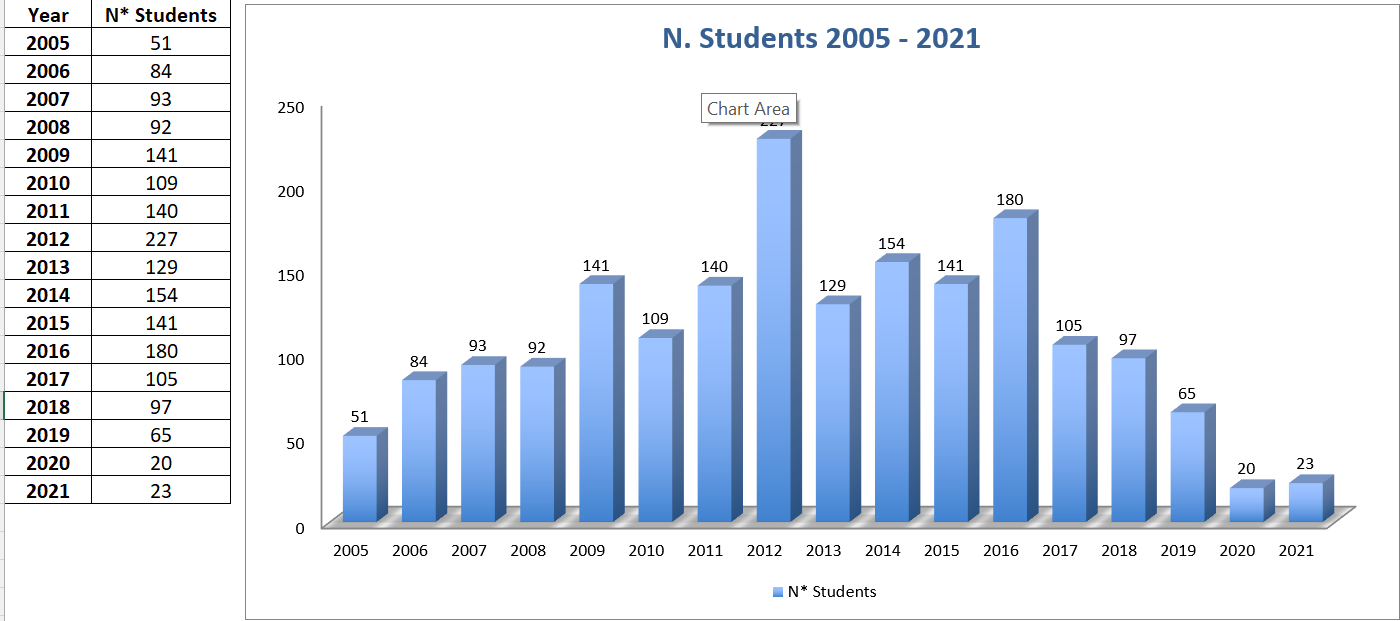 8.4. Statistics
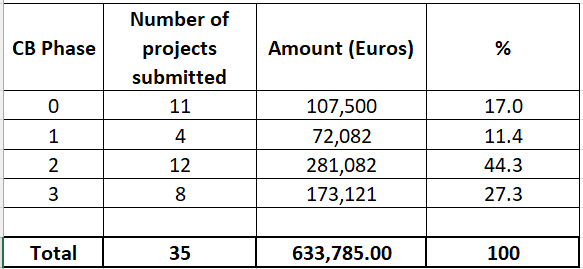 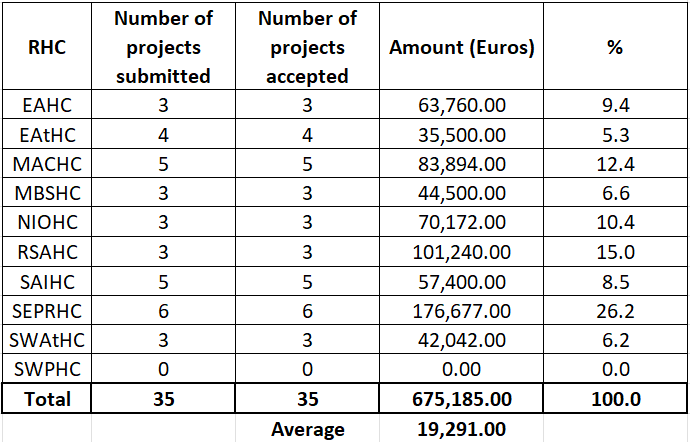 8.4. Performance Indicators and Statistics
Actions Requested of CBSC
Note this report
Take any actions as considered appropriate
Thank you!